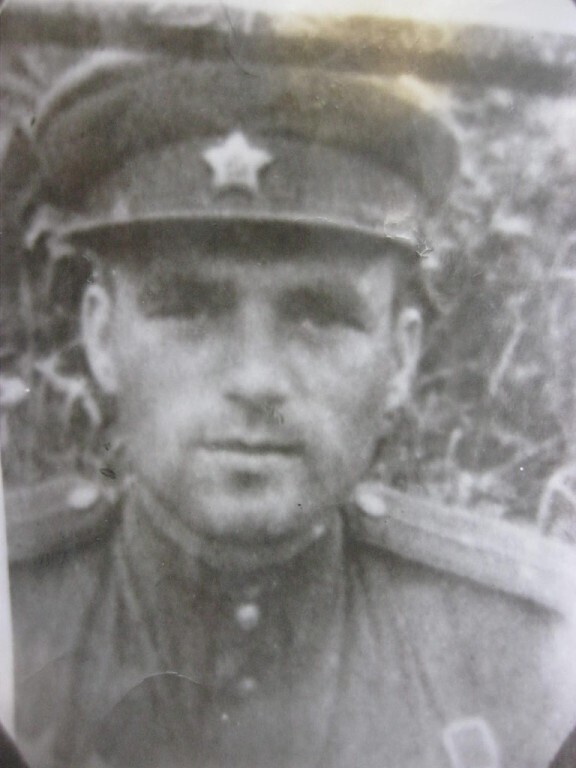 КУЗНЕЦОВ СТАНИСЛАВ АЛЕКСЕВИЧ
1944г.Это последнее фото. Погиб 03.08.1944г. под г.Сувалки. Польша. Награжден Орденами Отечественной Войны второй и первой степени, Красной Звезды и орденом Красного Знамени.
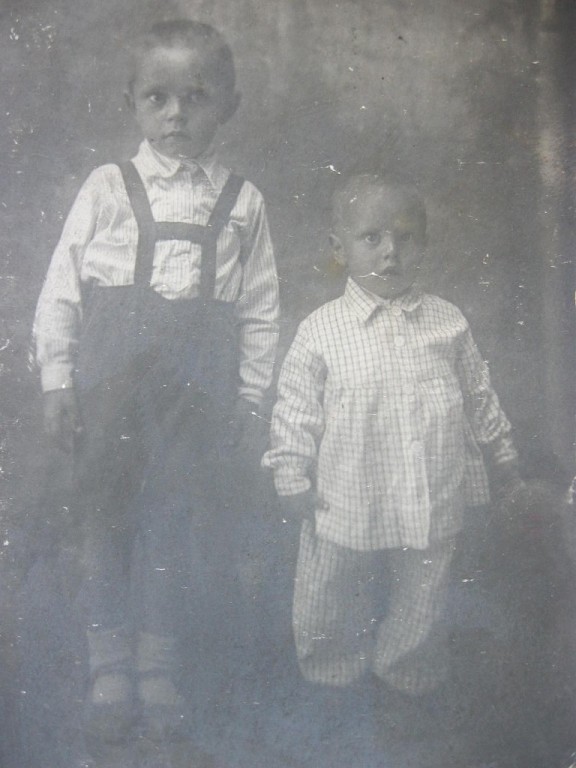 1943 ГОД ФОТО ОТЦУ НА ФРОНТ
КУЗНЕЦОВЫ ЮРИЙ И ВАЛЕРИЙ
1939 ГОД
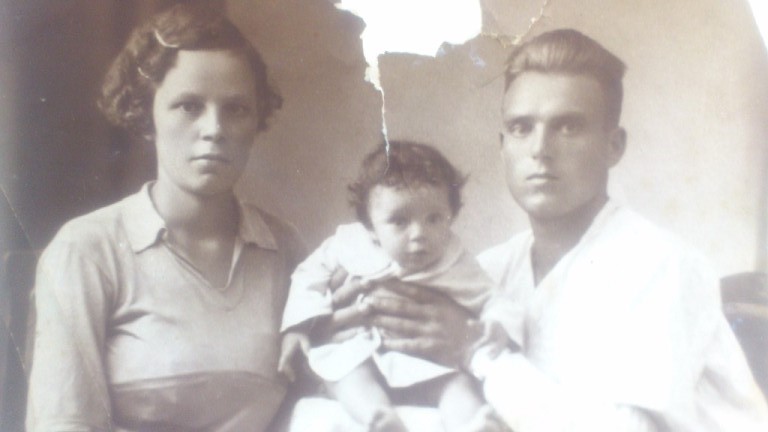 1940 год. На груди отца значок Ворошиловского стрелка.
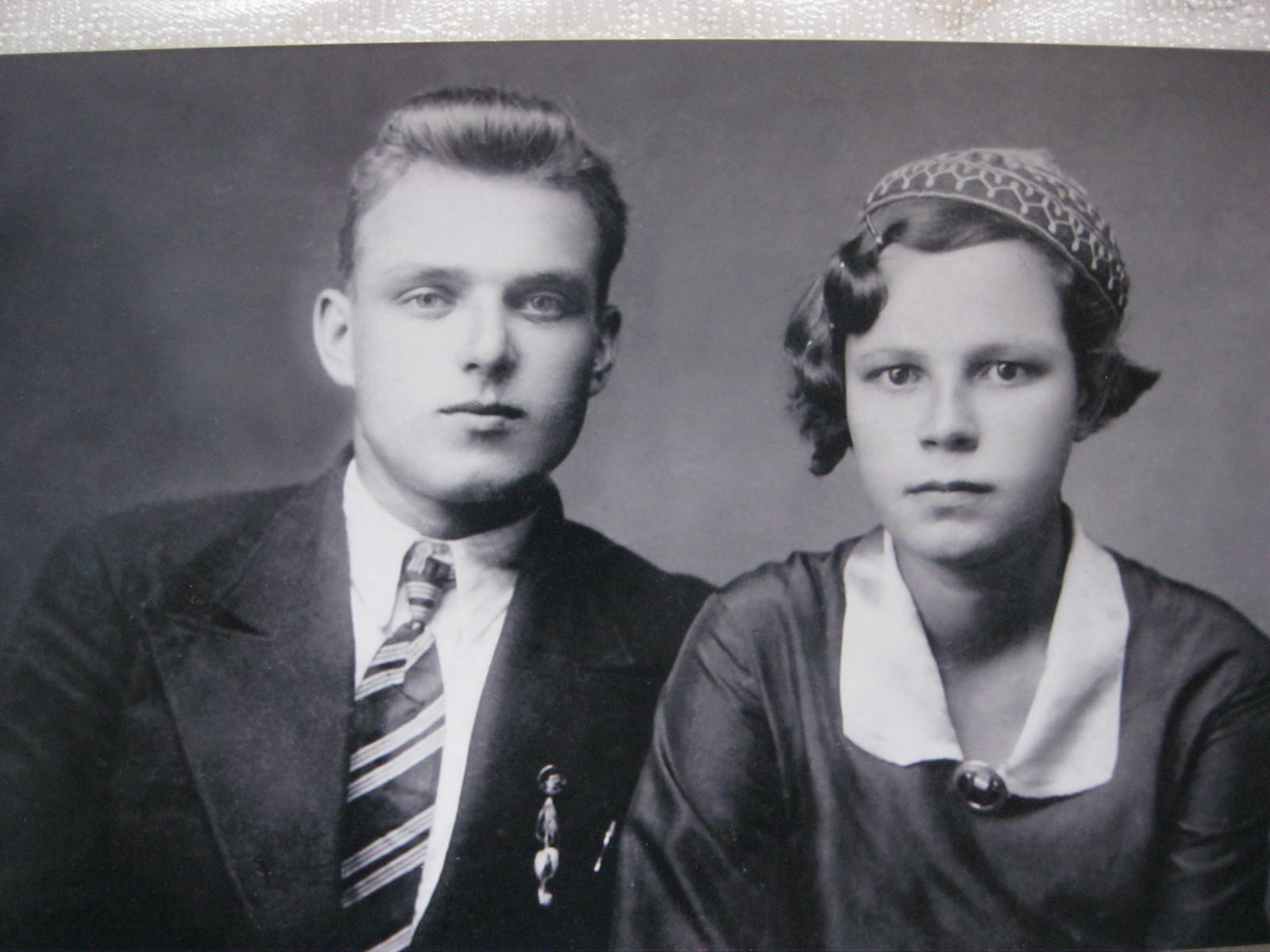 1943
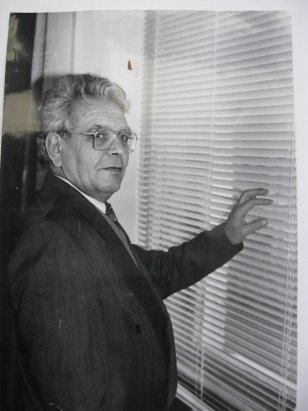 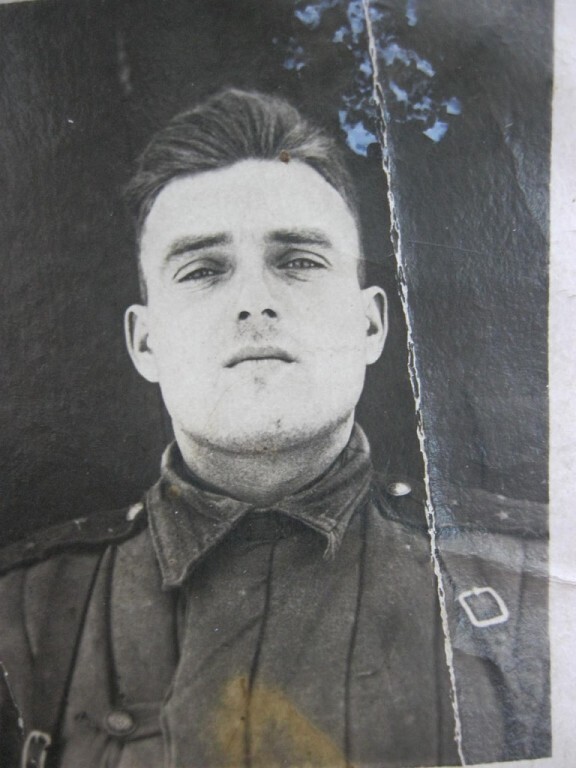 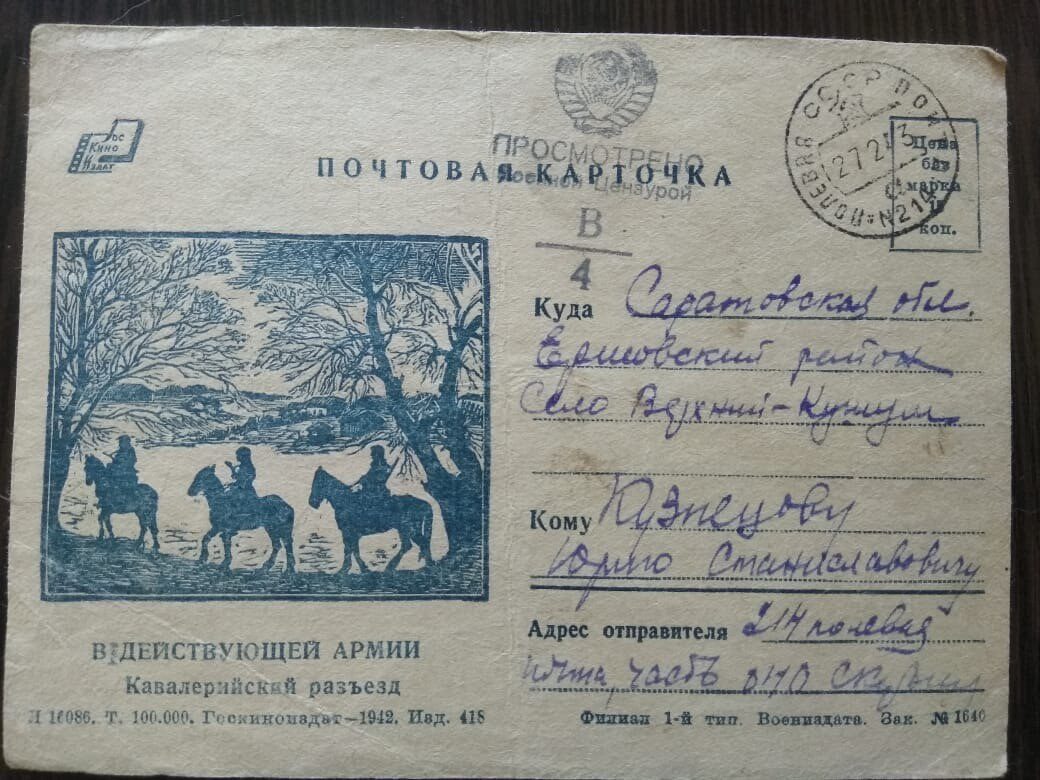 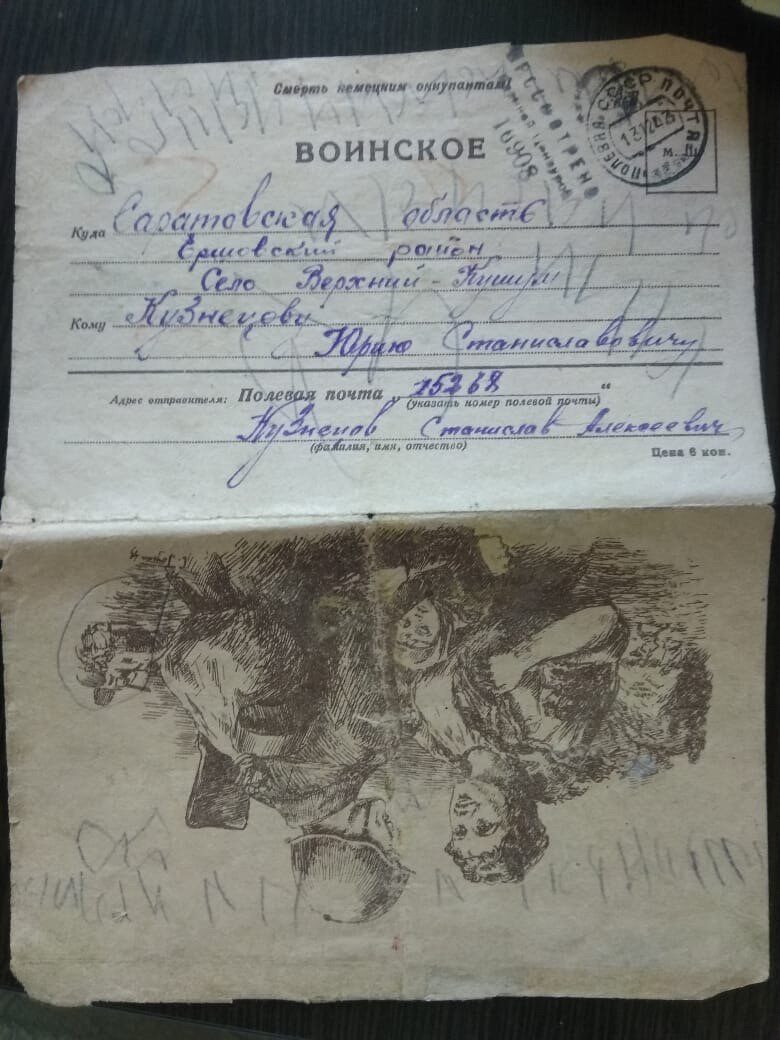 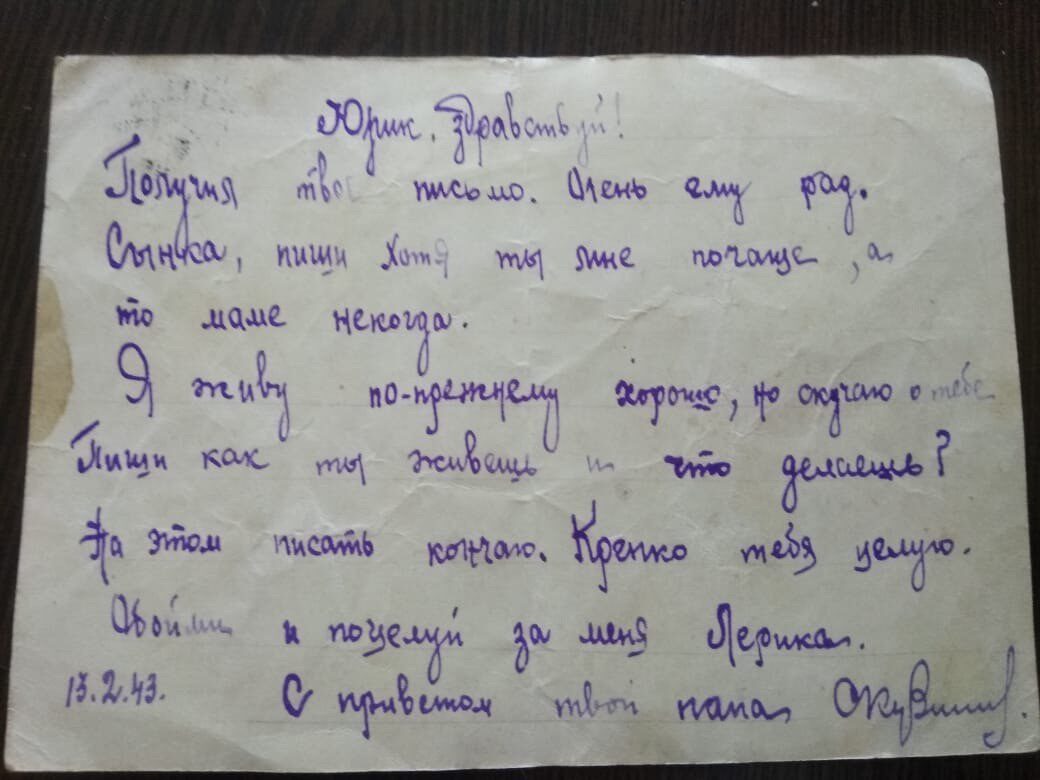 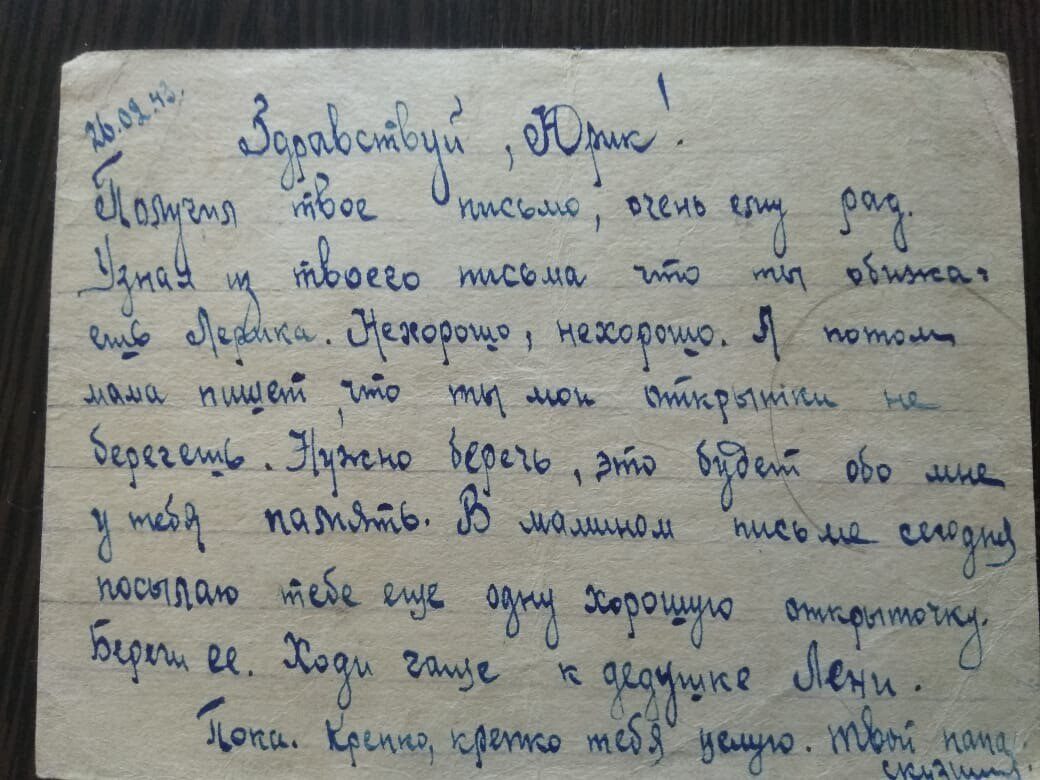 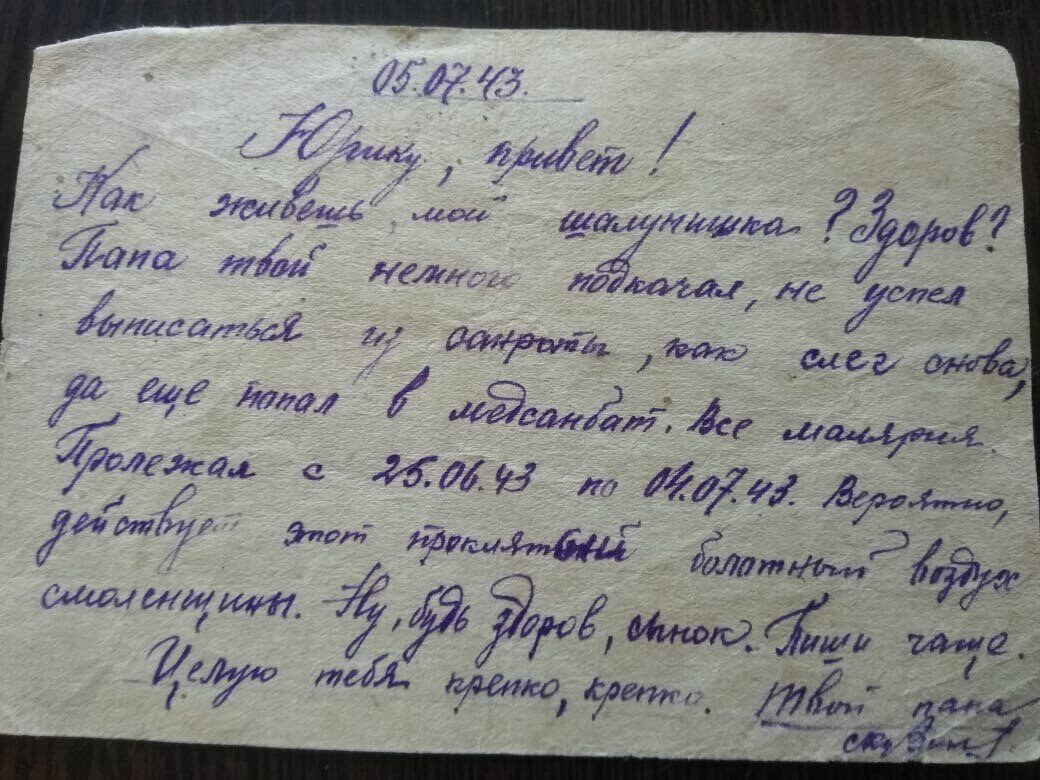 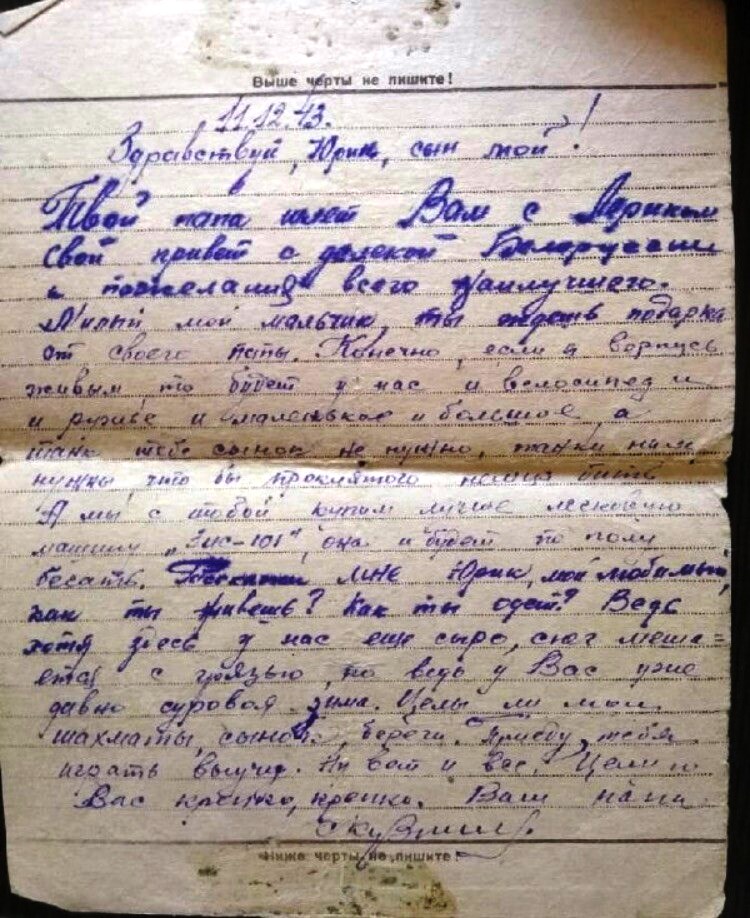 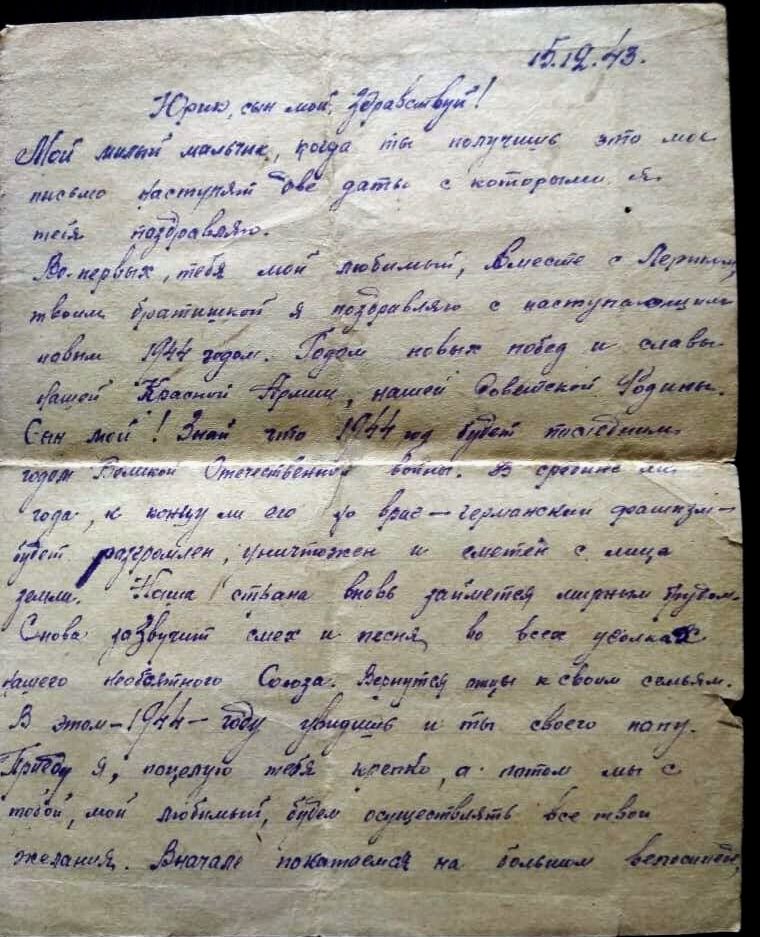 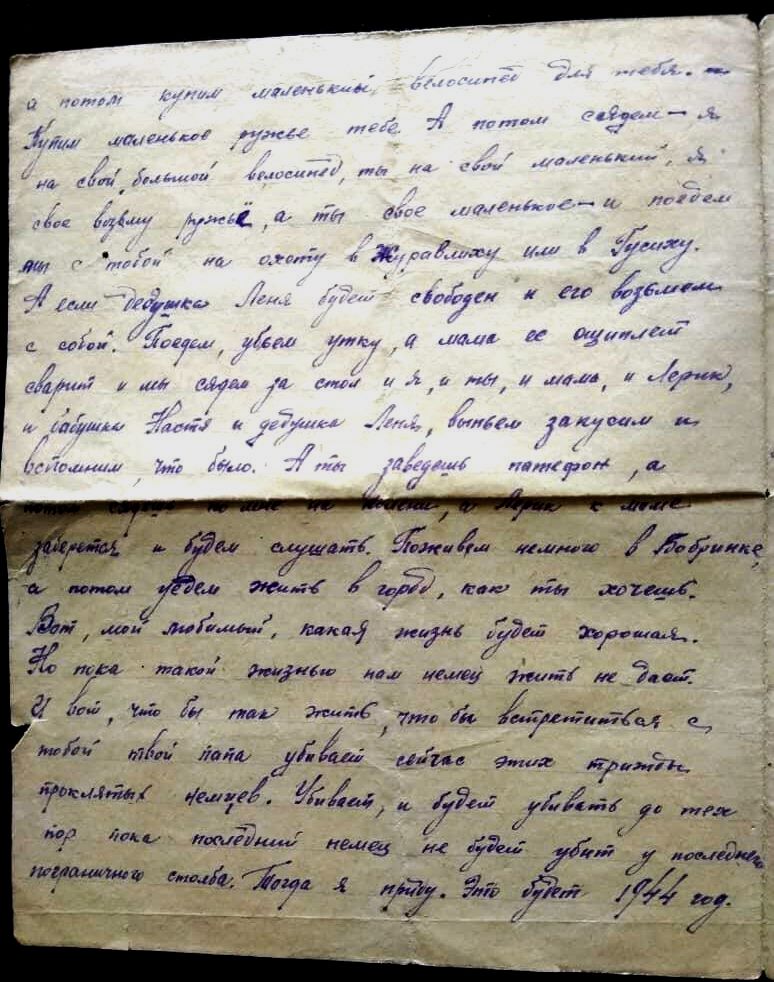 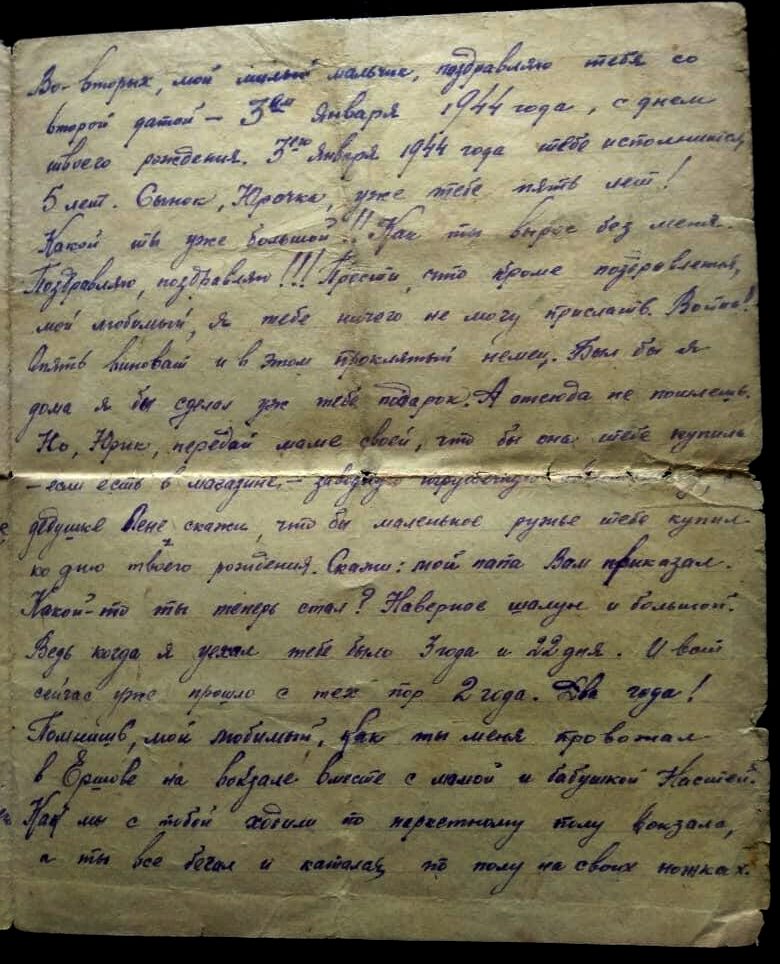 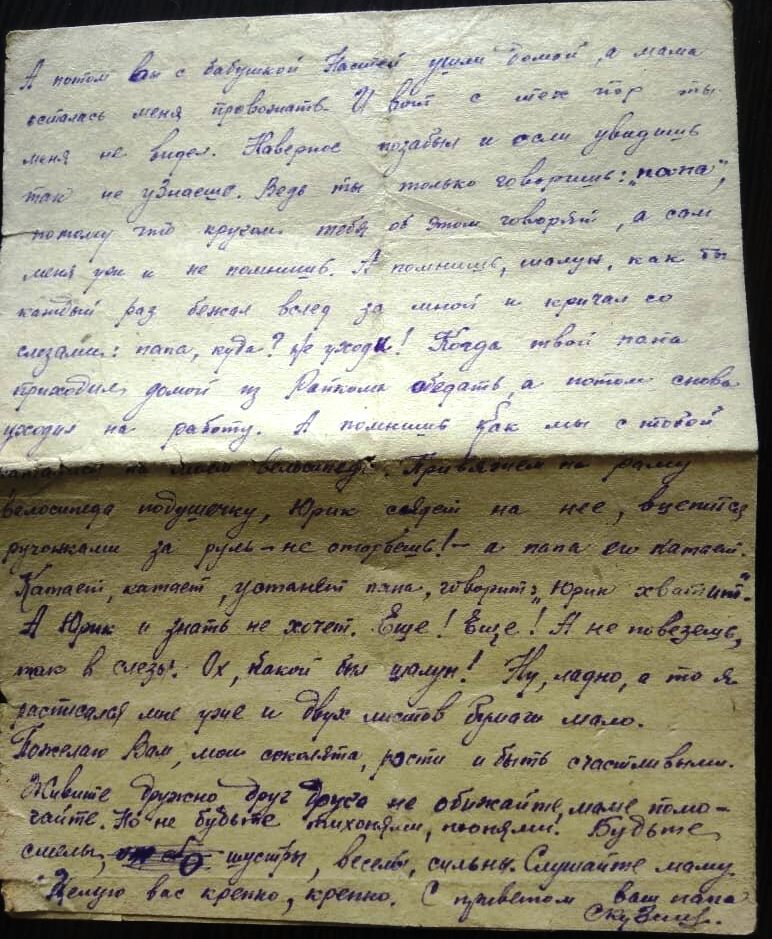 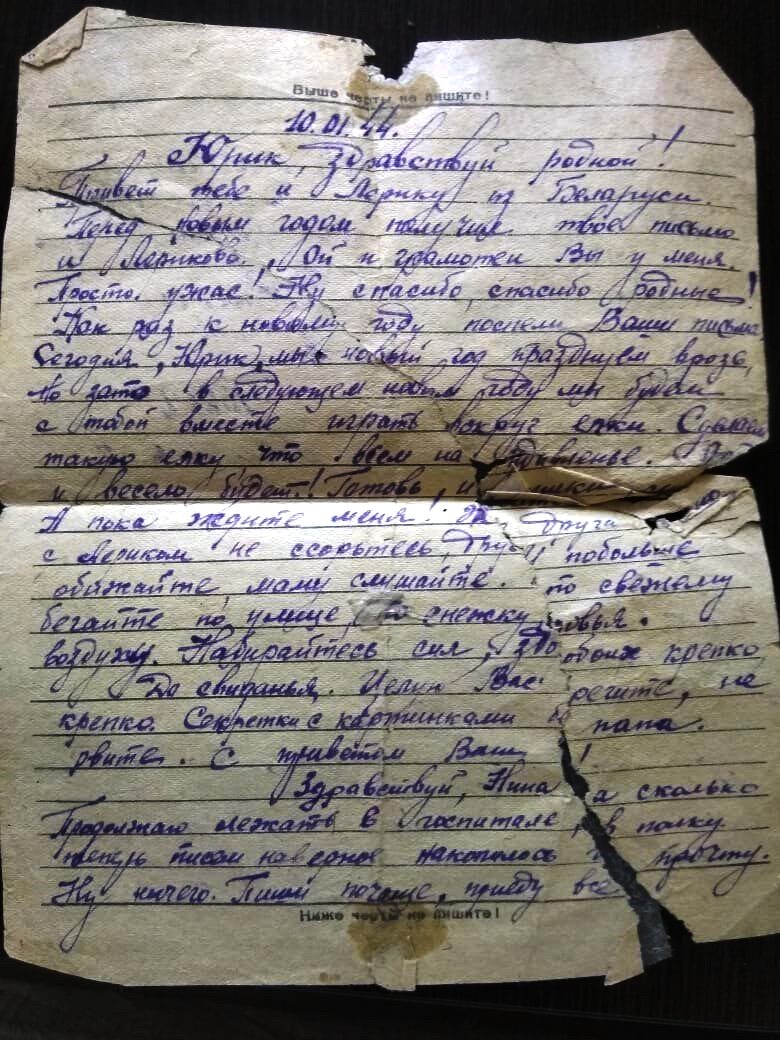 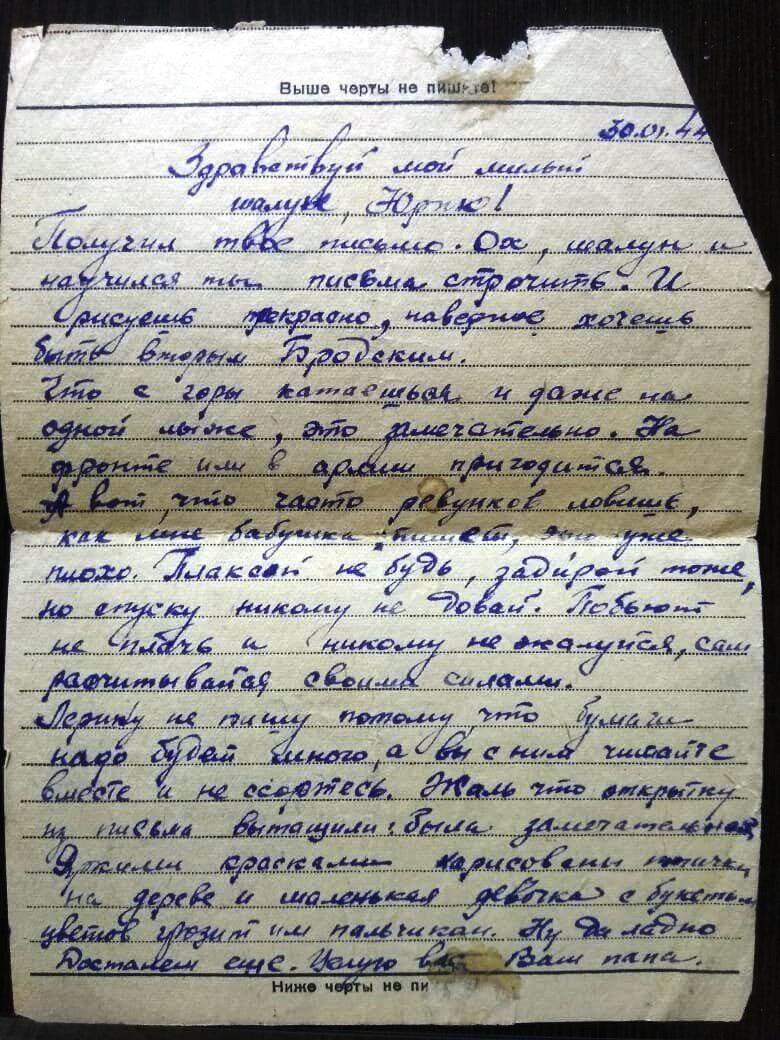 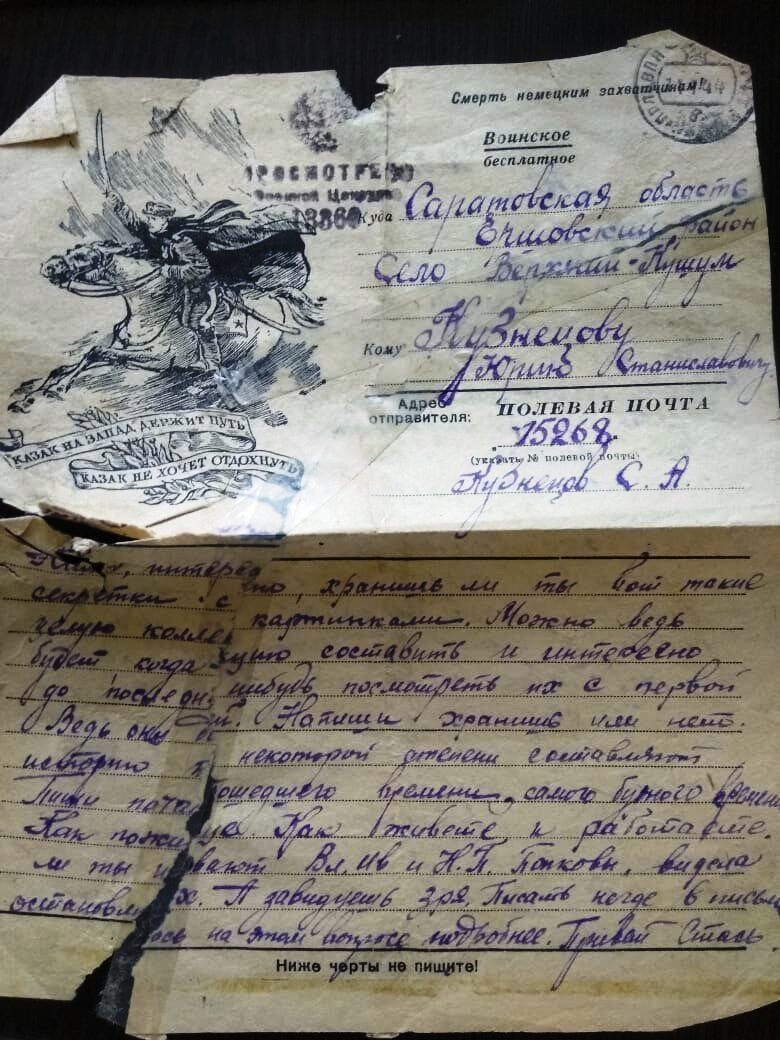 https://ok.ru/video/26663979591